Alkoholizm jako patologia społeczna
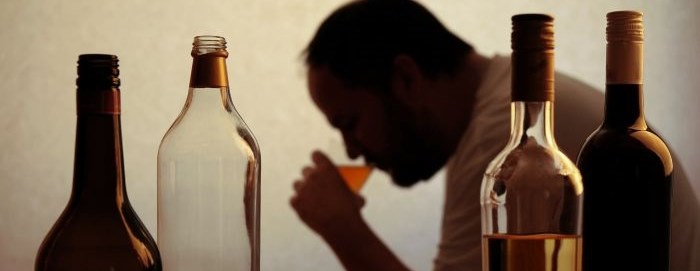 dr Ewelina Wojewoda 
mgr Mateusz Gąsowski
Źródło grafiki: https://www.medicover.pl/o-zdrowiu/alkoholizm-leczenie-i-skutki-uzaleznienia,6178,n,192
Czym jest patologia społeczna?
Definicja a. podgóreckiego
Patologia społeczna to „ten rodzaj zachowania, ten typ instytucji, ten typ funkcjonowania jakiegoś systemu społecznego czy ten rodzaj struktury jakiegoś systemu społecznego, który pozostaje w zasadniczej, niedającej się pogodzić sprzeczności z światopoglądowymi wartościami, które w danej społeczności są akceptowane” 
A. Podgórecki, Patologia życia społecznego, Warszawa 1969, s. 24.
Definicja a. Gaberle
Zjawisko społeczne patologii to „zachowanie działające destruktywnie na społeczeństwo (lub jego elementy), a przy tym niezgodne z wartościami powszechnie uznawanymi w danym kręgu kulturowym”.
A. Gaberle, Patologia społeczna, Warszawa 1993, s. 18.
Definicja w. OkoNIa
Opisując naukę zajmującą się badaniem patologii społecznych W. Okoń twierdzi, że jest to nauka o „przyczynach, objawach i zwalczaniu takich ‘chorób’ społecznych jak przestępczość, pijaństwo, lekomania i in.”.

W. Okoń, Nowy słownik pedagogiczny, Warszawa 1998, s. 284.
Definicja I. PospiszYl
„… aby ująć definicję patologii społecznej w całość, należy wiedzieć, iż to negatywne zachowanie prezentowane przez jednostkę bądź grupę musi spełnić pewne warunki, jakimi są: 
naruszanie norm i wartości, 
destruktywność zachowania mierzona skalą potępienia społecznego, 
występowanie w większej zbiorowości lub w skali masowej, 
konieczność wykorzystania zbiorowej siły w celu przeciwstawienia się tego 
rodzaju problemom”.

I. Pospiszyl, Patologie społeczne, Warszawa 2012, s. 12.
alkoholizm
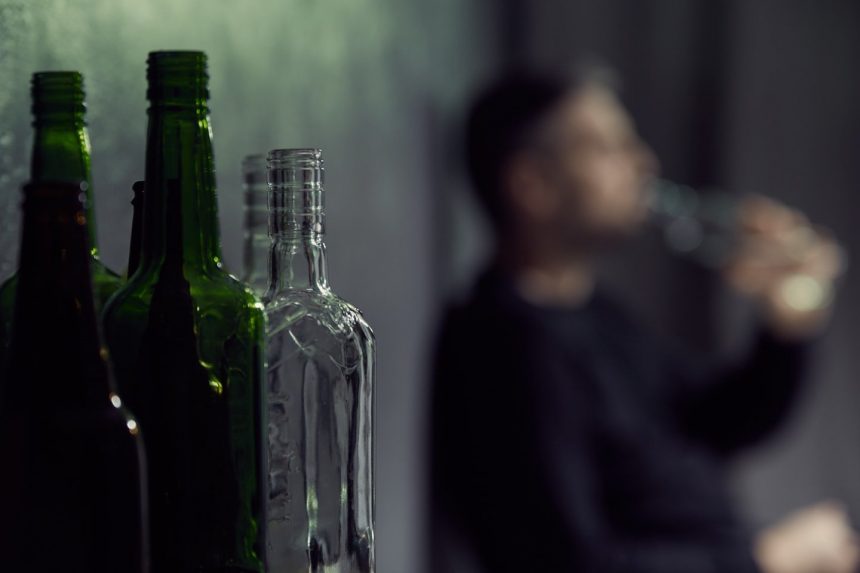 Źródło grafiki:  https://www.alkoholizm.org.pl/czy-istnieje-bezpieczna-dawka-alkoholu/.
Spożycie w litrach na jednego mieszkańca
Źródło: http://parpa.pl/index.php/badania-i-informacje-statystyczne/statystyki
Źródło: http://parpa.pl/index.php/badania-i-informacje-statystyczne/statystyki
Źródło: Statystyki Komendy Głównej Policji.
Ustawa z dania 26 października 1982 r. o wychowaniu w trzeźwości i przeciwdziałaniu alkoholizmowi w treści preambuły uznaje życie obywateli w trzeźwości za niezbędny warunek moralnego i materialnego dobra Narodu.
Art.  2.  [Sposoby realizacji zadań w zakresie przeciwdziałania alkoholizmowi]
1. Zadania w zakresie przeciwdziałania alkoholizmowi wykonuje się przez odpowiednie kształtowanie polityki społecznej, w szczególności:1) tworzenie warunków sprzyjających realizacji potrzeb, których zaspokajanie motywuje powstrzymywanie się od spożywania alkoholu;
2) działalność wychowawczą i informacyjną;
3) ustalanie odpowiedniego poziomu i właściwej struktury produkcji napojów alkoholowych przeznaczanych do spożycia w kraju;
4) ograniczanie dostępności alkoholu;
5) leczenie, rehabilitację i reintegrację osób uzależnionych od alkoholu;
6) zapobieganie negatywnym następstwom nadużywania alkoholu i ich usuwanie;
7) przeciwdziałanie przemocy w rodzinie;
8) wspieranie zatrudnienia socjalnego poprzez finansowanie centrów integracji społecznej.
Spożycie alkoholu (litry czystego alkoholu) wśród dorosłych (wiek 15+), ok. 2018 r
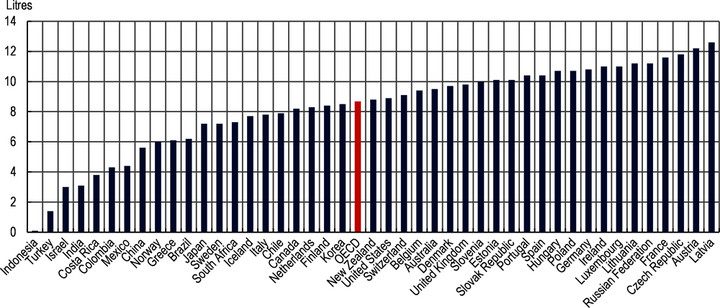 Źródło: oecd.org/health/preventing-harmful-alcohol-use-6e4b4ffb-en.htm
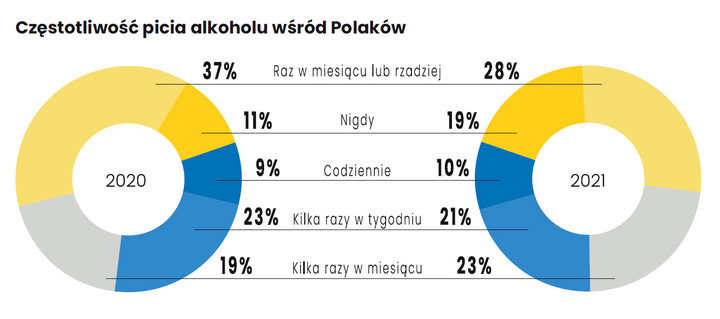 Źródło: https://www.medonet.pl/narodowy-test-zdrowia-polakow/zyj-zdrowiej,picie-alkoholu---jak-wypadaja-polacy--nowy-raport-oecd,artykul,90827573.html
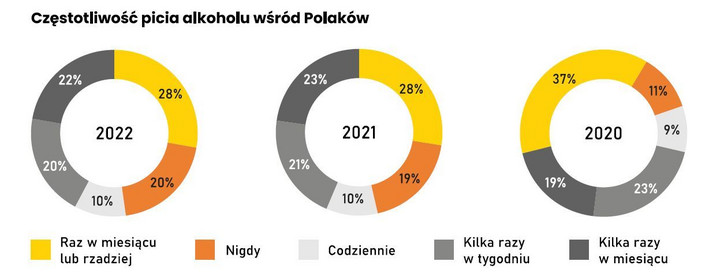 Źródło: https://www.medonet.pl/psyche/uzaleznienia,czy-mlode-polki-rzeczywiscie-daja-w-szyje--na-tle-innych-nacji-nie-wypadamy-najgorzej,artykul,08366048.html
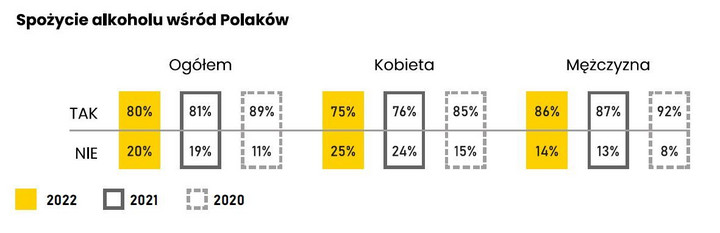 Źródło: https://www.medonet.pl/psyche/uzaleznienia,czy-mlode-polki-rzeczywiscie-daja-w-szyje--na-tle-innych-nacji-nie-wypadamy-najgorzej,artykul,08366048.html
Statystki ukazują, że coraz więcej osób decyduje się na całkowitą abstynencję. Odsetek ten wzrósł z 11% społeczeństwa w 2020 r., do 20% w 2022 r.

Większy odsetek wśród kobiet niż wśród mężczyzn deklaruje całkowitą abstynencję od napojów alkoholowych.
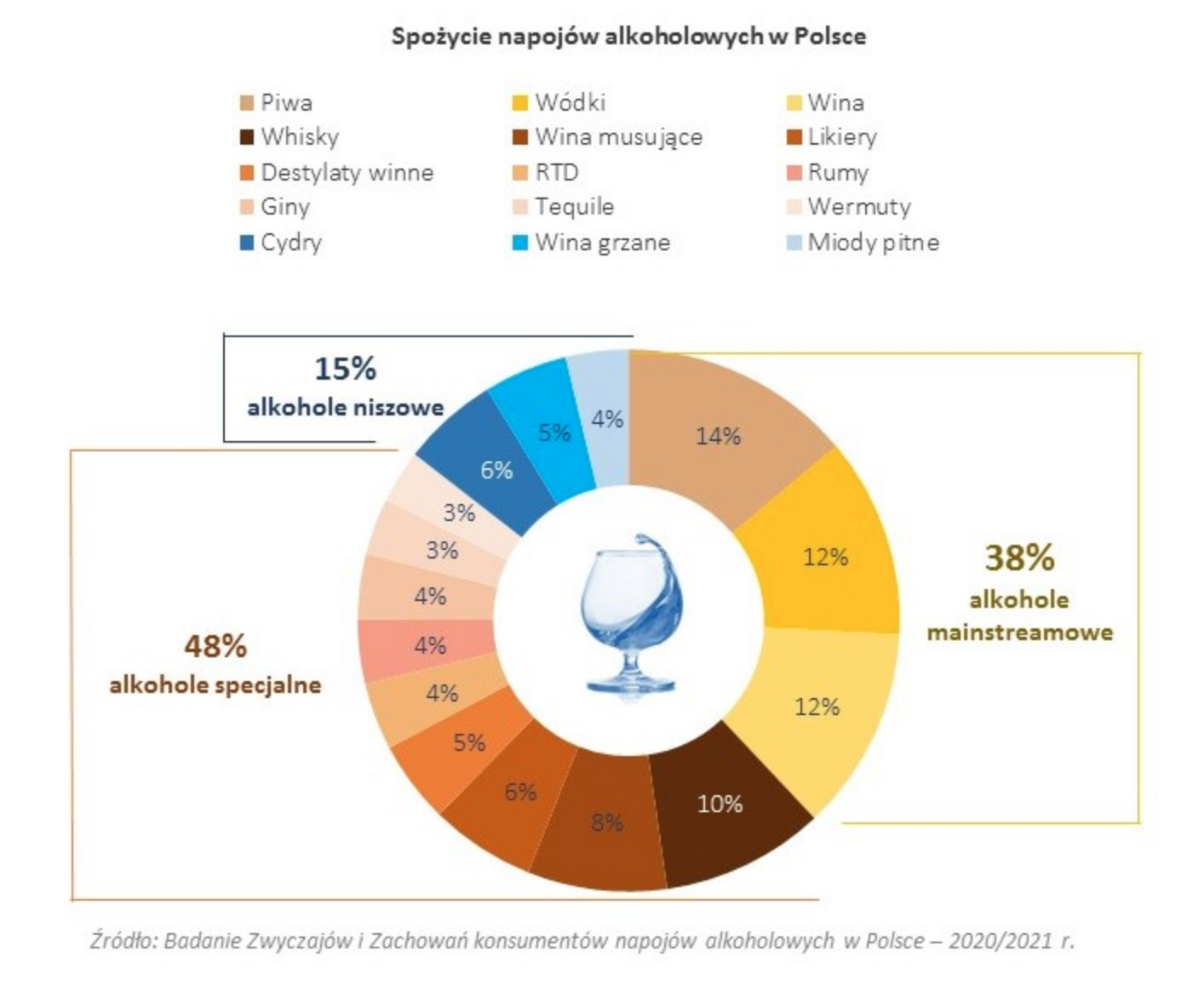 Źródło: https://indicator.pl/kim-jestesmy/media-o-nas/spozycie-alkoholu-w-polsce
Źródło: Opracowanie NIK na podstawie: Raport o stanie narkomanii w Polsce 2018
Źródło: Opracowanie NIK na podstawie: Raport o stanie narkomanii w Polsce 2018
W statystykach stale odnotowuje się zwiększoną ilość użytkowników narkotyków. Należy przy tym zauważyć, że odsetek osób korzystających z narkotyków jest niewielki w porównaniu do odsetka osób wprowadzających się w stan odurzenia za pomocą alkoholu.